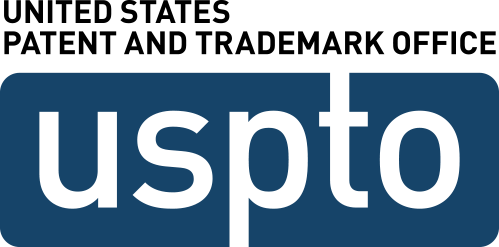 August, 2018
Patent Fee Proposal
Executive Summary

Presented to:
Patent Public Advisory Committee
Overview
Section 10 of the Leahy‐Smith America Invents Act (AIA) authorizes the United States Patent and Trademark Office (USPTO) to, in part, “set or adjust by rule any fee established, authorized, or charged” under Title 35 of the United States Code provided that the aggregate patent fee revenue equals the aggregate estimated cost of patent operations, including administrative costs.

USPTO is exercising its fee setting authority to set and adjust patent fees to recover the aggregate estimated cost of the patent operation and USPTO administrative services that support patent operations.

The fee structure summarized here is an initial proposal to enable the Patent Public Advisory Committee (PPAC) to hold public hearings, gather feedback from the public, and prepare a report for the USPTO as required by the AIA.
2
Overview (cont.)
Following the PPAC hearing, the USPTO will publish the proposed fee schedule in a Federal Register Notice of Proposed Rulemaking, anticipated in the summer of 2019, which will open a 60‐day comment period for the public to submit written feedback directly to the USPTO.

The USPTO encourages public input about the proposed fee schedule to guide the Agency in making adjustments.

To assist the PPAC and the public in providing input, the USPTO is including a comparison of the current fees to its proposed fee schedule.
3
FY 2017 Biennial Fee Review
Proposals were developed to align with the USPTO Fee Structure Philosophy and the goal of providing sufficient financial resources to facilitate the effective administration of the United States intellectual property system.  

The following objectives have been established in support of this goal:
Promote Administration innovation strategies
Align fees with the full cost of products and services
Set fees to facilitate the effective administration of the patent and trademark systems
Offer application processing options
4
Investing in the Future
Adjusting the patent fee schedule allows the Agency to continue to serve its critical stakeholder community.  Some of our key programs and initiatives that will benefit:

Patent Pendency – The IP system must be efficient and it should not take excessive time to issue patents.  Of critical importance is that we examine patent applications within the statutory patent term adjustment timeframes.

Patent Quality – Reliable patent rights are key to economic growth.  Providing high quality, efficient examination of patent applications will serve the American economy well.  We will continue to look for ways to improve our prior art search and consistency of examination.

Patent Trial and Appeal Board (PTAB)’s AIA Trial Provisions – Focus time and engage stakeholders to ensure the USPTO’s review in these proceedings is consistent with the intent of the AIA, and the overall goals of predictable, high quality patent rights.  We will also continue to assess potential improvements to the AIA trial standards and processes.
5
Investing in the Future (cont.)
IT Modernization – The USPTO continues to invest in the modernization of its information technology (IT) and retiring its legacy systems.  The new tools are built on a modern, flexible, and more stable web-based infrastructure leveraging cloud-based hosting.  Improving our IT systems to better support patent examination, PTAB and other parts of the office include Big Data capabilities, data analytics and artificial intelligence to improve overall performance as well as fuel data-driven decision and policy making.
  
Domestic and International IP Policy – The Agency plays a leading role in promoting strong and balanced protection and effective enforcement of IP at home and abroad.  We assess what steps, if any, towards greater harmonization of substantive patent law are advisable.

Education and Outreach – The USPTO is committed to serving local innovation economies through our regional offices; and encouraging and supporting future generations of inventors and entrepreneurs to play an active role in America’s innovation economy.
6
Benefits For Stakeholders
Implementation of the USPTO fee proposal would benefit the IP community by enabling the USPTO to:
Continue to look for ways to improve prior art search and consistency of examination
Reach optimal examination times that will facilitate bringing valuable patent assets to market faster, and reducing congestion for all other applicants
Provide more patent prosecution options to enhance applicant choice and agency efficiency
Align PTAB fees with cost while maintaining high quality and efficient proceedings
Modernize patent IT systems to increase efficiencies by providing a uniform platform for conducting business with the Office, including registering, entering, and updating information, and paying fees
Stabilize USPTO operations to deliver quality patent examinations and minimize future patent application backlogs, even in times of financial fluctuations
7
Projected Outcome of Proposed Fee Structure
8
Aggregate Cost-Revenue Balance
The biennial fee review has resulted in the proposed fee schedule addressed in this briefing.  Under this proposed schedule, targeted fees would be adjusted, as well as patent fee revenue [see Appendix F and Table of Proposed Fee Adjustments for details]. 

To ensure the USPTO’s core operations are shielded from financial shock, the USPTO has identified an optimal operating reserve balance that it wishes to maintain, and a minimum, or lower bound, operating reserve size in which the USPTO will operate while building the operating reserve to the optimal level [see Appendix J for details].

The FY 2020 President’s Budget will provide the five year outlook of aggregated estimated resource needs, revenues and operating reserve levels.
9
Impact of Proposed Fee Schedule on Operating Reserve
An operating reserve increases the USPTO’s ability to address risk; and absorb and respond to unanticipated shocks and temporary changes in its environment or circumstances. 
The proposed fee rates will help the USPTO to identify and advance policies that deliver a strong, reliable, and predictable patent system, while building the operating reserve towards its optimal level.
Fee-funded operations are typically at high risk for cash flow stress and can be:
Forced to make expensive, short-term, crisis-based decisions in exchange for strategic, long-term decisions; or
Left without the resources to continue the delivery of programs at designated performance levels.
Without typical business tools, such as the ability to borrow money, the operating reserve serves as a fiscally responsible internal line of credit to cover normal fluctuations in revenues and thereby sustain operations and execute on the goods and services requested by intellectual property stakeholders.
10
Impact of Maintaining Current Fee Schedule
USPTO ended FY 2017 below the minimum level for the patent operating reserve.  In the FY 2019 President’s Budget, it was projected that the patent operating reserve would not exceed the minimum level until FY 2021.
Operating reserve balances below the minimum put the USPTO in jeopardy of being unable to respond to emergency situations, such as unexpected economic downturns.  
They also put the USPTO in the position of having to make short-term financial decisions—for example, stopping or delaying investment in IT plans that are crucial to operations and customer support.  
Thanks to the existence of the operating reserve, the USPTO has been able to continue operating during the last two lapses in appropriations (“government shutdowns”). Without sufficient operating reserves the USPTO is at risk of shutting down in the event of a future lapse in appropriations.
11
Proposed Fee Structure
Proposed Fee Structure
12
Fee Structure Considerations
Set certain fees to achieve cost recovery for service, but also set specific fees either below or above cost based on sound public policy, for example:
Subsidize filing, search, and exam fees to enable lower cost of entry into patent system
Where appropriate, set fees so that, during patent prosecution, an applicant pays individual fees at points in time where he/she has more information to make a decision about proceeding with the patent process
Recover aggregate cost [see Appendix E for details] to enable USPTO to meet its performance commitments to stakeholders, as outlined in the USPTO 2014 – 2018 Strategic Plan and the FY 2019 President’s Budget1 and anticipated for the upcoming 2018-2022 Strategic Plan and future budgets. 
Provide multiple processing options
1 Assumptions related to costs, production and filing levels, and economic outlooks can be found at https://www.uspto.gov/about-us/performance-and-planning/budget-and-financial-information
13
Fee Structure Considerations (cont.)
Relationships among individual fees and the cost of operational processes, including making some targeted adjustments to fees where the gap between cost and current fee rate is greatest
Economic impact of patent fees and fee changes, and the relationship of fees to each other and to beneficial outcomes
Fee changes that could administratively improve application processing;
The purpose and size of an operating reserve necessary to provide sustainable funding [see Appendix J for details]
Elasticity of demand related to paying fees [see Appendix I for details] as it impacts the amount of aggregate revenue required to fund the aggregate cost of operations over multiple years [see Appendix F and Table of Proposed Fee Adjustments].
14
Rulemaking Timeline Considerations
The patent fee proposal rulemaking process assumes the following timeline:

A draft Notice of Proposed Rulemaking (NPRM) will be transmitted for review by the Department of Commerce (DOC) and the Office of Management and Budget (OMB) in the late spring 2019.
The NPRM, along with additional requirements including: regulatory and economic impact assessment, and paperwork reduction act compliance would be published in the Federal Register by the end of the summer 2019.
There will be a 60 day period to allow for comments to the NPRM and accompanying materials.  
A final rule, including responses to all comments received during the public comment period, will be transmitted for review by DOC and OMB in the spring or summer of 2020.
The final rule will be published in the Federal Register in the summer or fall of 2020.
Implementation of the final rule is expected in January 2021.
15
Proposed Fee Structure Changes
The USPTO proposes to set or adjust the fees contained in Table of Proposed Fee Adjustments. The more notable changes impact the following fee categories [See Appendix G for more information]:
Non-DOCX Filing Surcharge
Maintenance Fee Surcharge – Late Payment within Six Months
Request for Expedited Examination of a Design Application Fee
Utility and Reissue Issue Fees
Utility and Reissue Maintenance Fees
Office of Enrollment and Discipline Fees
Pro Hac Vice Admission
PTAB: AIA Trial Fees
Patent Service Fees
Other Fees
16
Proposed Fee Structure for a Basic Patent – Compared to Current
The fees to obtain a basic patent (file/search/exam and issue) will increase by 11%. 
To encourage innovation, the entry fees will increase at a smaller rate (6%), with the larger portion of the increase only paid after a patent has been allowed.
Maintenance fee rates are also changing (see next slide).
17
Proposed Fee Structure for Maintaining a Patent – Compared to Current
Maintenance fees help subsidize entry fees, which are set below the cost to the Office in order to encourage innovation.
In total, maintenance fees will increase by 7%. 
1st stage maintenance fees will see the largest increase, in order to help USPTO recover costs earlier in the life of the patent.
18
Proposed Fee Structure for IPRs – Compared to Current
Fees will increase by about 25% for Inter Partes Reviews (IPR).
Excess claims fees will also increase.  However, the threshold for paying excess claims upon institution will be increased from 15 to 20 claims.
The amount of work required to complete an IPR is expected to increase following the Supreme Court decision in SAS Institute Inc. v. Iancu.
Fee increases will allow PTAB to continue high quality, timely, and efficient proceedings.
19
Proposed Fee Structure for PGRs/CBMs – Compared to Current
Fees will increase by roughly 25% for Post-Grant (PGR) or Covered Business Method (CBM) Reviews.
Excess claims fees will also increase.  However, the threshold for paying excess claims upon institution will be increased from 15 to 20 claims.
The amount of work required to complete a PGR/CBM is expected to increase following the Supreme Court decision in SAS Institute v. Iancu.
Fee increases will allow PTAB to continue high quality, timely, and efficient proceedings.
20
Proposed Fee Structure for Non-DOCX Filing Surcharge – Compared to Current
This fee will encourage applicants to use DOCX for filing, which will improve examination quality and lower processing costs.

Applications filed using DOCX will be more accessible in future searches of publication materials.
21
Proposed Fee Structure for Maintenance Fee Surcharge Late Payment within Six Months – Compared to Current
Patent Maintenance fees can be paid up to six months in advance with no additional fee.
For payments within six months after the due date, a surcharge can be paid to maintain the patent.  This fee is proposed to increase to $1,000.
After the six month surcharge period, patents which have expired due to delayed payment of the fee for maintaining a patent in force, reinstatement can occur by Director acceptance and the payment of the Petition for the Delayed Payment of the Fee. This fee will increase by the across the board percent (5%, from the current rate of $2,000 to $2,100).
22
Proposed Fee Structure for Request for Expedited Examination of a Design Application Fee– Compared to Current
FY 2017 average pendency when using this system was 10.2 months

FY 2017 average pendency with using the standard route was 19.1 months
23
Proposed Fee Structure for Annual Active Patent Practitioner Fee
Annual Active Patent Practitioner Fee paid by registered patent attorneys, agents and individuals granted limited recognition, beginning in the year after they are registered.
Similar to the annual fee required by the vast majority of state and territorial bars.
Adequate notice provided to practitioners in advance of the due date for payment of the Annual Active Patent Practitioner Fee. 
Failure to comply results in additional fees and/or administrative suspension after additional notice.
No fee for practitioners who become voluntarily inactive, however:
The existing administrative reinstatement fee would be charged to help cover the costs of reactivation.
After two years of inactivity, practitioner would need to make a showing to the OED Director that they continue to possess the necessary qualifications to render legal services to patent applicants or retake the registration examination to be eligible for reactivation.
After five years of inactivity, practitioner would be required to retake the registration examination to be eligible for reactivation.
No fee for practitioners who are administratively inactive (employed by USPTO).
24
How Continuing Legal Education (CLE) Certification Discount Works
“Check the Box” Reporting of CLE 
Practitioners are asked to certify whether or not they have completed the recommended number of CLE hours over the past two years at the time they pay their Annual Active Patent Practitioner Fee.
6 Hours of CLE every two years 
1 hour of Ethics (accepted for Ethics CLE credit in any U.S. state or territory)
5 hours of Patent Law and Practice (37 C.F.R. § 11.5(b)(1))
May be completed in several ways:
Participation in Patents Customer Partnership Meetings
Outside CLE
USPTO-Provided Speaking Engagements
25
Benefit to Practitioners Who Certify Completion of Voluntary Continuing Legal Education (CLE)
Practitioners will receive a $100 discount on the Annual Active Patent Practitioner Fee.

Practitioners who certify completion of CLE credits will be noted in the OED Information System (OEDIS) which is available to the public to search for a practitioner.
26
IT Aspect of the Office of Enrollment and Discipline Fees
Integration with OED Information System (OEDIS) to provide:
Initial Correspondence and Reminders
Integration with Fee Processing Next Generation (FPNG) for online payment
Tracking of Practitioner Payment of Fees and CLE Completion (Annual Fees and Late Fees, if applicable)
Status changes for non-payment
Phased Deployment  
Approximately 17 months to public rollout from OMB approval
2 months Post-Deployment Support
The implementation of these fees will not begin until the system is completed.  These fee changes may take place after the other fee changes in this package.
27
Proposed Fee Structure for Pro Hac Vice Administration
Paid by non-registered practitioners who practice before the Patent Trial and Appeals Board (PTAB)
This fee is for counsel who are not registered practitioners to be granted admission in limited circumstances, e.g., where a practitioner is an experienced litigator who is familiar with the subject matter involved in the proceeding.
28
Proposed Fee Structure for Select Patent Services– Compared to Current
Fee for paper copy of selected technology reports, proposed to be eliminated and replaced with free electronic copies available for immediate download

Fee for DVD copy of Patent Technology Monitoring Team (PTMT) patent bibliographic extract, proposed to be eliminated and replaced with free electronic copies available for immediate download

Fee for customization of U.S. patent data extracts, proposed to be eliminated and replaced with free electronic copies of the most common customization requests available for immediate download
29
Example of Proposed Fee Structure for Across the Board increase, Extension of Time – Compared to Current
The Patent and PTAB fees not otherwise changed will be increased by approximately five percent, to help USPTO keep up with inflationary cost increases.  
The proposed amounts are subject to USPTO fee rounding conventions, meaning that some fees will not change while others will be increasing slightly more or slightly less than five percent.
30
Benefits of Proposed Fee Structure
Non-DOCX Filing Surcharge  (see slide 61 in Detailed Appendix for more information)
This fee will encourage applicants to use DOCX for filing, which will improve examination quality and lower processing costs.
Applications filed using DOCX will be more accessible in future searches of publication materials.

Maintenance Fee Surcharge Increase  (see slide 62 in Detailed Appendix for more information)
Increasing this fee encourages timely maintenance fee payments and brings the fee more in line with similar fees in other IP offices.

Request for Expedited Examination of a Design Application Fee Increase (see slide 63 in Detailed Appendix for more information)
This fee change will allow the Office to better manage demand for this service, better align the fee with the benefit received from an expedited examination, and will bring the fee more in line with the request for prioritized examination of a utility patent examination.
31
Benefits of Proposed Fee Structure (cont.)
Restructure Utility Patent Issue and Maintenance Fees (see slide 64 in Detailed Appendix for more information)
These changes will allow the Office to recover initial search and examination costs earlier in the patent lifecycle.
As technology lifecycles grow shorter, it is important that USPTO not rely too heavily on fees paid late in the life of a patent.
Office of Enrollment and Discipline (OED) Annual Active Patent Practitioner Fee (see slide 65 in Detailed Appendix for more information)
Recovers cost of the disciplinary system and roster maintenance directly from practitioners.
Promotes the integrity of the patent practitioner roster and eliminates the need for a survey.
Encouraging continued legal education through discounts on this fee will help improve the quality of the bar and therefore of the resulting patents.
Petition Fee for Pro Hac Vice Admission  (see slide 66 in Detailed Appendix for more information)
This fee is for counsel who are not registered practitioners to be granted admission in limited circumstances, e.g., where a practitioner is an experienced litigator who is familiar with the subject matter involved in the proceeding.
32
Benefits of Proposed Fee Structure (cont.)
AIA Trial Fees  (see slide 67 in Detailed Appendix for more information)
These fee increases will allow PTAB to continue high quality, timely, and efficient proceedings. 
The post-institutional threshold for paying claims fees will increase from 15 to 20 claims, bringing it in sync with PTAB’s request threshold, reflecting the fact that PTAB is required to institute all claims or none.

Patent Service Fees  (see slide 68 in Detailed Appendix for more information)
Some service fees will be eliminated and the Office will instead provide the services, in a slightly modified form (i.e. electronic), for free.
Other Fees  (see slide 69 in Detailed Appendix for more information)
Across the Board Increases - Additional revenue generated from the proposed increases will allow USPTO to identify and advance policies that enhance the country’s ecosystem and provide strong, reliable, and predictable IP rights.
33
Conclusion
34
Summary
Investing in the goals and objectives of the 2014 – 2018 Strategic Plan has put the USPTO on the right path to success.

The upcoming 2018-2022 Strategic Plan will identify goals and objectives as the USPTO seeks to improve the consistency of patent examination in order to issue highly reliable patents.  

Increased reliability of patent rights will also promote increased demand, and the USPTO must be positioned to respond to this demand for quality and timely services that benefit the American business community.

The aggregate revenue for the proposed fee structure provides sufficient funds to continue fulfilling the USPTO’s goals in a financially prudent and stable manner.

As the USPTO continues to make progress on its goals and commitments, fees will continue to be reviewed and assessed on at least a biannual basis to ensure they are at appropriate levels.
35
Path Forward
The proposed fee structure and current fee structure are intended to provide two perspectives of information to the public to assist in considering this proposal.

The proposal is far from final and we look forward to your insight, ideas, and suggestions for improvement that is beneficial for all – stakeholders, the USPTO, and our country.

As you provide input, it is useful to frame it in goals, time periods, and which realignments within the proposed fee structure are favorable and which are not.

With this type of information, the Office would be able to prepare a proposal for a notice of proposed rulemaking that achieves mutual objectives.

We look forward to a productive dialog over the next couple of months – thank you.
36
Path Forward
September 2018 – PPAC hearing
Late Summer 2019 – Publish Notice of Proposed Rulemaking (NPRM)
Fall 2019 – 60-day public comment period
Summer/Fall 2020 – Publish Final Rule
January 2021 – Anticipated effective date of fee changes
37
Additional Information
The following additional documents, presented separately, provide background information and further details related to the proposed fee structure and are an integral part of the proposal:

Letter from the Under Secretary to PPAC

Table of Proposed Fee Adjustments

Patent Fee Proposal Detailed Appendix

Table of Patent Fees – Current, Proposed and Unit Cost
38